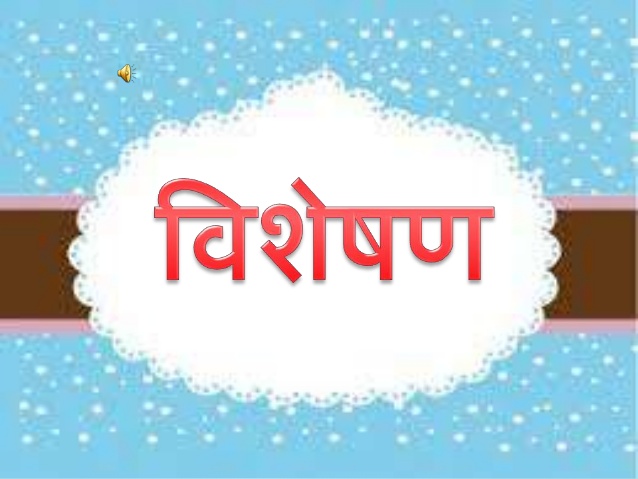 By :- RAMNIK KOUR
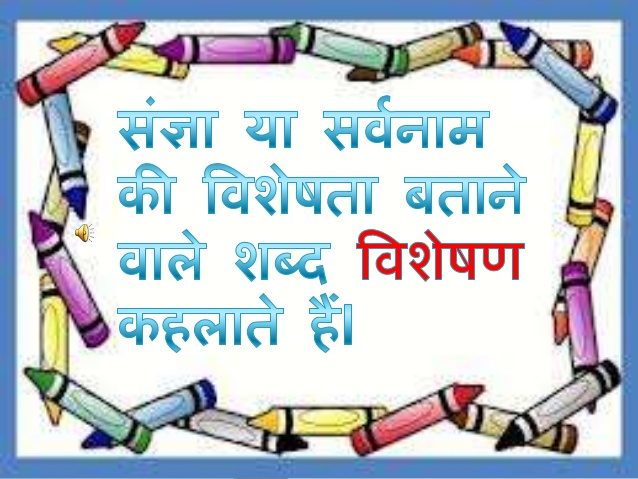 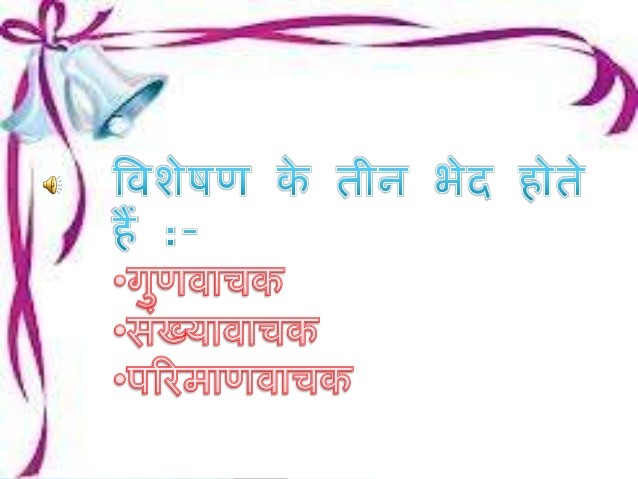 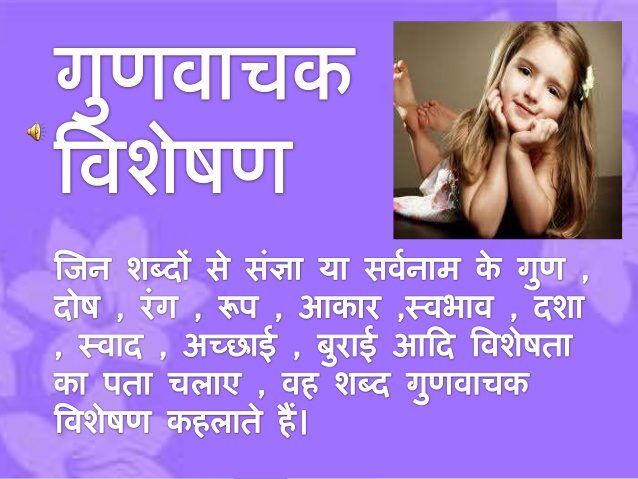 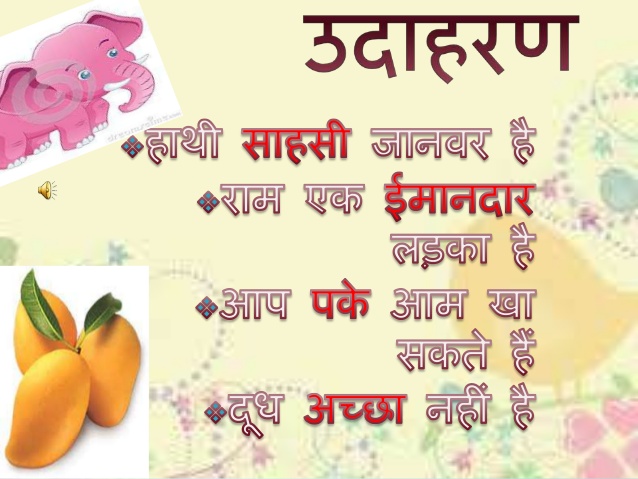 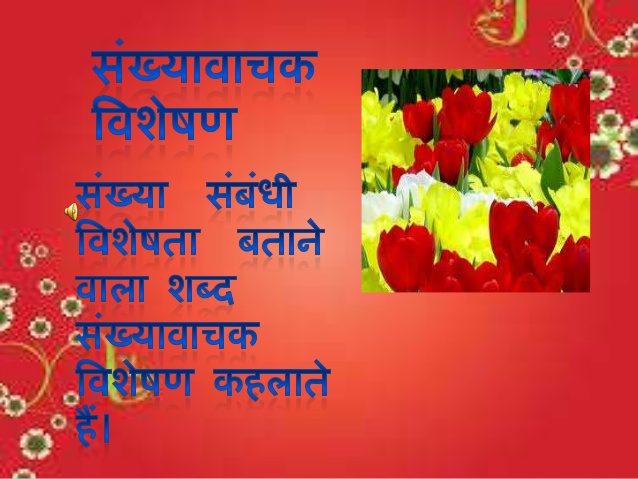 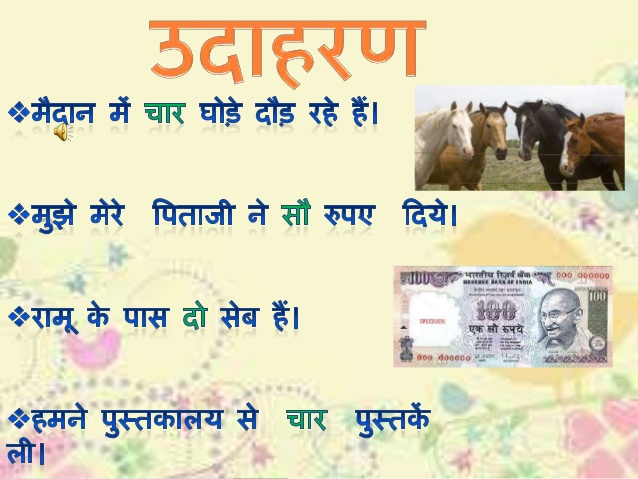 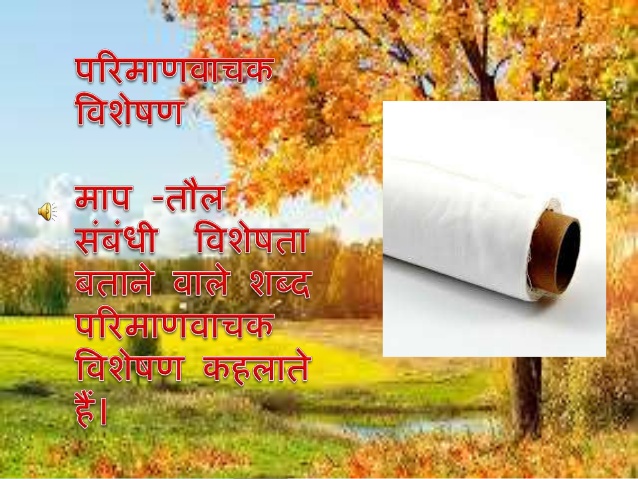 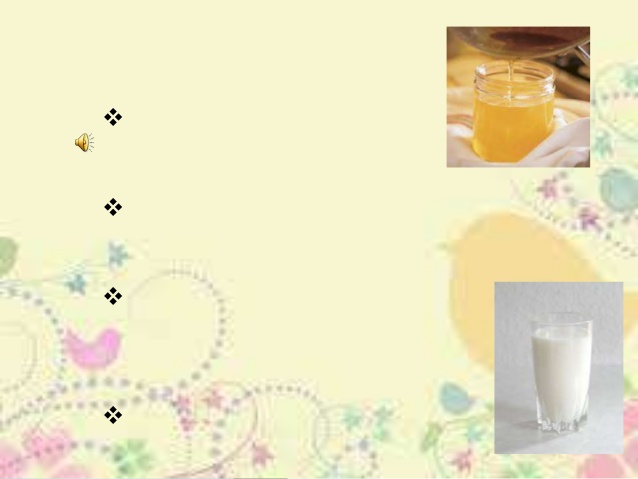 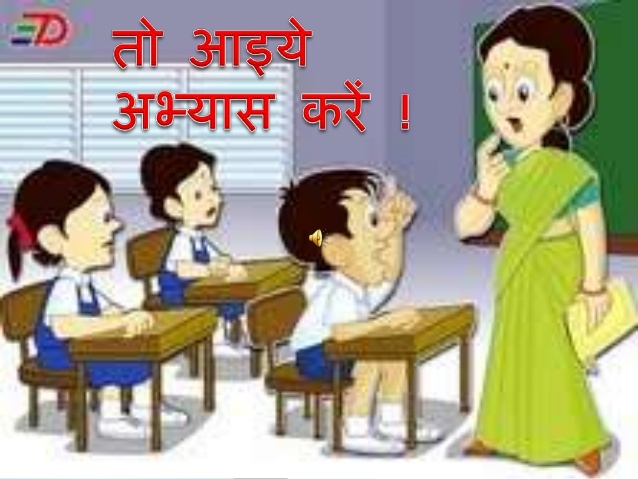 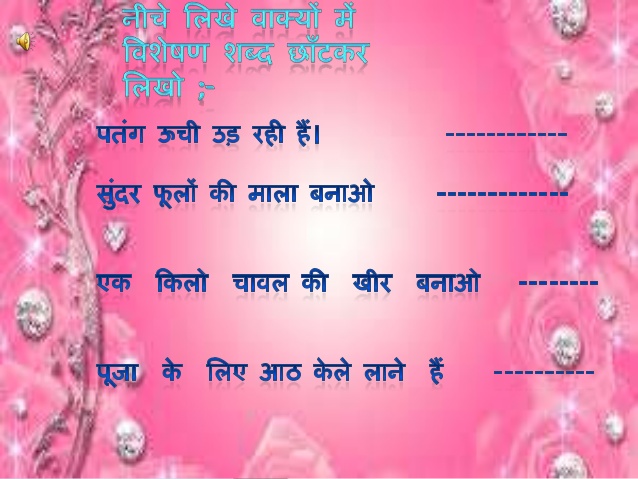 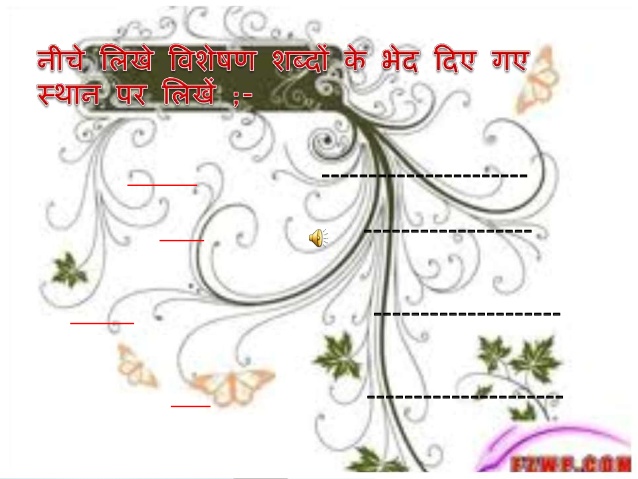 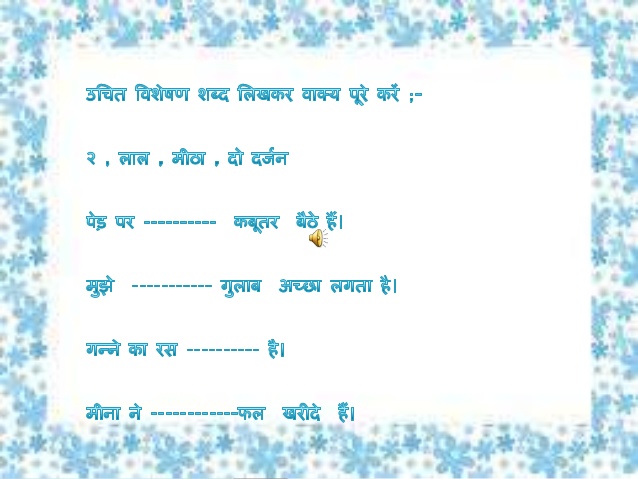 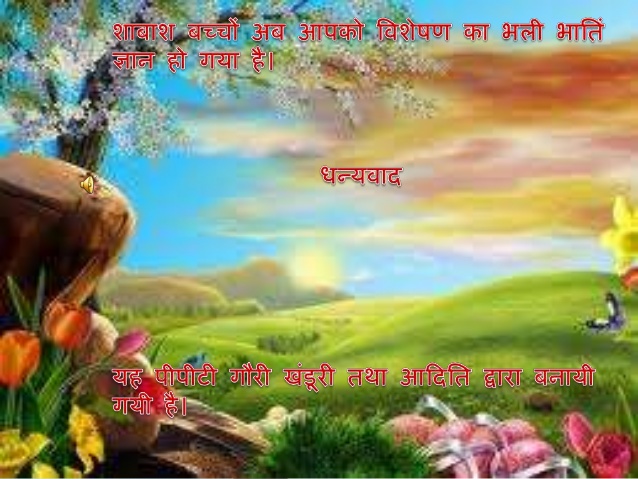